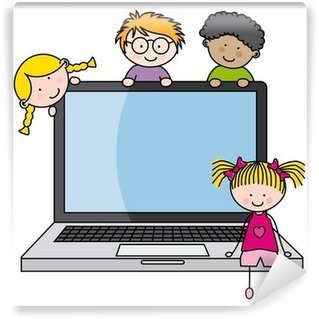 Przedszkolak bezpieczny w sieci
Postęp technologiczno-informacyjny jest swoistym znakiem naszych czasów. Nie ma sposobu, aby nie iść z duchem czasu. Coraz młodsze dzieci korzystają z smartfonów, tabletów czy laptopów. Nasze pociechy mają z nimi styczność każdego dnia. Korzystanie z tych rzeczy może przynieść wiele korzyści dziecku. Jednak niesie za sobą również wiele zagrożeń.
OTO KILKA PORAD DLA RODZICÓW DOTYCZĄCYCH BEZPIECZNEGO KORZYSTANIA Z INTERNETU PRZEZ DZIECI:
Odkrywaj internet z dzieckiem – bądź pierwszą osobą, która zapozna dziecko z internetem. Poszukajcie ciekawych storn, zaproponuj listę przyjaznych witryn, gdzie dziecko znajdzie treści interesujące je a zarazem bezpieczne.

Ustal z dzieckiem zasady korzystania z internetu w zależności od jego wieku, takie jak maksymalny czas jaki może poświęcić na przeglądanie stron, granie czy oglądanie bajek, jak również sposoby reagowania na niebezpieczne sytuacje. Zaleca się aby czas ten nie był dłuższy niż 2 godziny dziennie.

Wyjaśnij dziecku zasadę ograniczonego zaufania do osób i treści znalezionych w sieci, wyjaśnij na czym polega ochrona swojej prywatności w internecie.

Zwracaj uwagę, aby oglądane treści, gry w które chętnie gra były dostosowane do wieku odbiorcy.

Należy umówić się z dzieckiem, ze za każdym razem kiedy trafi na nieodpowiednie treści lub cokolwiek innego je w sieci zaniepokoi, natychmiast nas o tym poinformuje. Kiedy dziecko zgłasza kontakt z nieodpowiednimi treściami, warto rozpoznać, co się wydarzyło, pochwalić je za poinformowanie o takim zdarzeniu. Jeżeli dziecko jest zaniepokojone, trzeba wytłumaczyć mu sytuację, zastanowić się, jak zmniejszyć prawdopodobieństwo podobnych okoliczności w przyszłości.

Dzieci nie powinny publikować samodzielnie w sieci treści, szczególnie prywatnych informacji, filmów, zdjęć. Taki zakaz powinien być połączony ze zwróceniem dziecku uwagi na zagrożenia związane z publikacją wizerunku i prywatnych informacji.
Cyberprzemoc.
Cyberprzemoc, czyli agresja elektroniczna to inaczej przemoc z użyciem mediów elektronicznych – przede wszystkim Internetu lub telefonów komórkowych.
Podstawowe formy zjawiska to:– przemoc werbalna w sieci – wulgarne wyzywanie, poniżanie, ośmieszanie, straszenie, nękanie, szantaż,
       – rejestrowanie filmów i zdjęć wbrew woli danej osoby,
      – publikowanie lub rozsyłanie ośmieszających, kompromitujących informacji, zdjęć, filmów przy wykorzystaniu internetu,
       – podszywanie się w sieci pod kogoś wbrew jego woli i wiedzy o tym.
Rozmawiaj z dzieckiem o tym, co ciekawego znalazło, zobaczyło w internecie.
Dobry kontakt z dzieckiem, czas na rozmowę i zainteresowanie jego doświadczeniami są niezwykle ważne dla jego rozwoju. Zapewniają mu poczucie bezpieczeństwa. Jeżeli w świecie dziecka pojawiają się urządzenia elektroniczne i Internet, to ważne, żeby również one były tematem rozmów z nim. Dzięki temu będziemy na bieżąco z doświadczeniami dziecka. Rozmowa o doświadczeniach online będzie pomocna w zauważeniu niepokojących zdarzeń – również tych związanych z kontaktem z niebezpiecznymi treściami.
Przypominaj dziecku o zasadach dobrego wychowania. W Internecie, podobnie jak we wszystkich dziedzinach naszego życia obowiązują takie reguły: powinno się być miłym, używać odpowiedniego słownictwa, itp. Zapoznaj dziecko z netykietą – zasadami dobrego zachowania w Internecie
Bądź wyrozumiały dla swojego dziecka. Zdarza się, że najmłodsi przypadkowo znajdują się na stronach adresowanych do dorosłych. Bywa, że w obawie przed karą boją się do tego przyznać. Dziecko może trafić na stronę zawierającą przemoc lub elementy pornografii niechcący. Jeśli wam ufa, wie że nie posądzicie je o to, że nie znalazło się tam przypadkiem, powie wam o tym. Ważne jest, żeby dziecko Ci ufało i mówiło o tego typu sytuacjach; by wiedziało, że zawsze, kiedy poczuje się niezręcznie, coś je zawstydzi lub przestraszy, może się do Ciebie zwrócić.
Jak nadzorować kontakt małego dziecka z urządzeniami elektronicznymi tak, aby nie pozwolić uzależnić się od tabletu czy smartfona:
Pamiętajmy o tym, ż dzieci naśladują rodziców- kiedy jesteśmy z dziećmi, bądźmy z nimi. Odłóżmy telefon, wyciszmy dźwięk. Skupmy się na tym, co się dzieje wokół.
Smartfon nie może służyć jako opiekunka do dziecka, kiedy my chcemy spokojnie zjeść posiłek w restauracji lub w supermarkecie, czy też spokojnie zrobić zakupy – to najprostsza droga do uzależnienia.
Małe dziecko nie potrzebuje swojego własnego smartfona czy tabletu!
Zaplanuj dzień: sen, przedszkole, zajęcia dodatkowe, spacer, prace plastyczne, hobby, pomoc w pracach domowych, zabawa – angażuj dziecko w czynności wykonywane na co dzień. Dopiero później – czas na komputerze.
Zawsze bądź przy dziecku, kiedy korzysta z urządzeń elektronicznych. Miej „na oku” co robi, co ogląda, jakie strony otwiera.
Nie ulegaj modom, podejmuj własne decyzje.
Strony dedykowane dzieciom:
http://necio.pl/
https://www.domowyprzedszkolak.pl/
https://kiddoland.pl/
https://akademia-przedszkolaka.com/konskie/kacik-przedszkolaka/ciekawe-strony-gry-i-zabawy/
http://kulturalnyplaczabaw.pl/
Bibliografia:
https://szkolapiecnik.pl/cms/43439
http://www.pp18jz.szkolnastrona.pl/p,432,przedszkolak-bezpieczny-w-sieci
https://www.mac.pl/aktualnosci/dziecko-w-internecie
http://www.dzieckowsieci.pl/
http://necio.pl/node/17 
https://drive.google.com/file/d/15kKRRX0WfzGsjp_LhTjLo4C8vXw0kGDE/view?fbclid=IwAR3nGC7C5TU0Di_hXZD9E0DiepeyyuIT8ONR_EDraYC2v5nXeS_RGbYxCus 
https://p84.edu.gdansk.pl/pl/art/przedszkolak-bezpieczny-w-sieci.22490.html